MARGARITA VALLE LEÓN
23  de marzo de 2013
EL SERVICIO
3
1
Índice
2
DEFINICIÓN
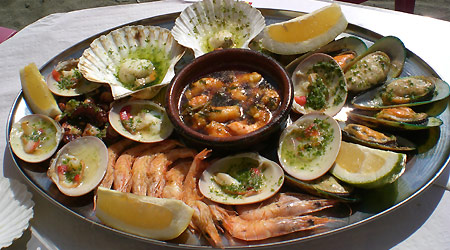 Acción utilitaria que satisface una necesidad específica de un cliente
Genera una experiencia psicológica en el cliente
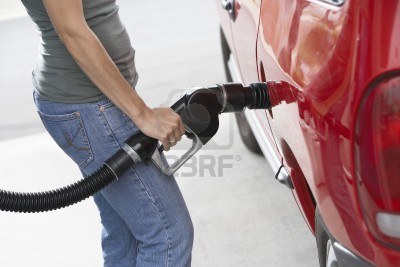 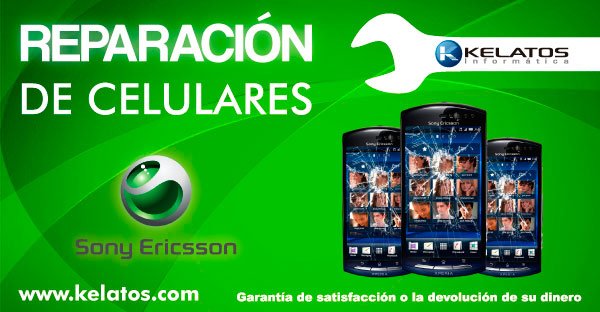 3
Experiencia psicológica
4
EL CONCEPTO DE CALIDAD EN EMPRESAS DE SERVICIOS
Superar expectativas
Entra a fabrica
Banda de servicio
No se pueden inspeccionar
Recibe sin control de calidad.
Cada contacto es fabricante de servicios
No se pueden rechazar antes de recibirlos
El producto menos importante
El servicio más importante
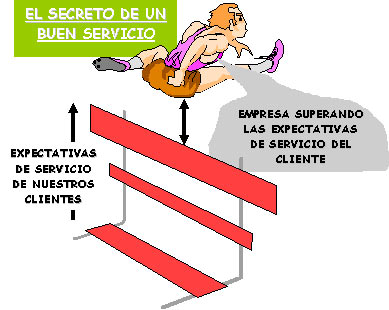 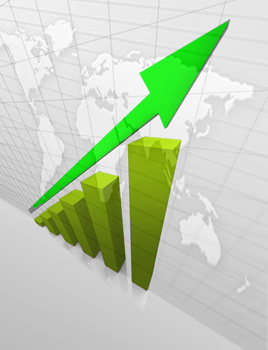 Servicio de calidad
Problemática de la calidad del servicio
Ventaja competitiva. Cultura de servicio
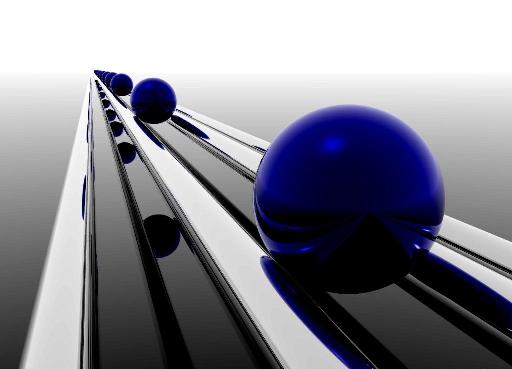 5
Servicio de calidad
Calidad . Cumplir con las expectativas del cliente
Baja calidad. Debajo de las expectativas del cliente.
Alta calidad. Arriba de las expectativas del cliente.
Calidad del servicio. Servicio recibido = servicio esperado.
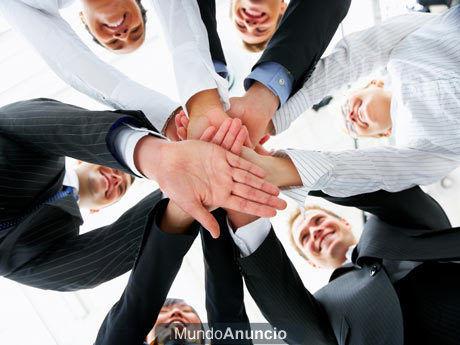 6
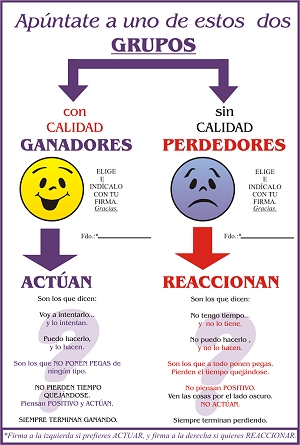 Problemática de la calidad del servicio
No hay claridad en los conceptos de cultura y calidad en el servicio.
No se mide estadísticamente, no se controla, no se mejora.
No hay cultura de inversión en calidad.
Alta rotación del personal.
No se tienen estandares de calidad.
Programas de calidad no son cambios culturales
No hay conciencia de que la competencia actual es en la calidad del servicio.
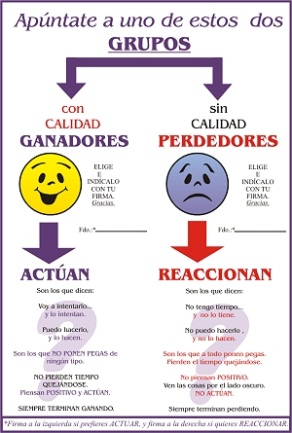 7
Necesidades del cliente
8
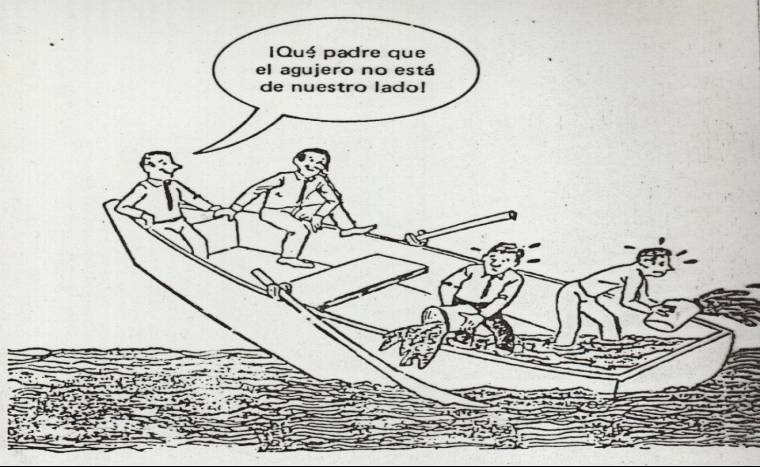 9
PERSONALIZACIÓN MASIVA
Estrategia para obtener mayores utilidades brindando al cliente cualquier cosa que desee,  a cualquier hora, en cualquier lugar y de cualquier manera, siempre y cuando sea factible de producir y que agregue un valor mayor al incremento del costo.
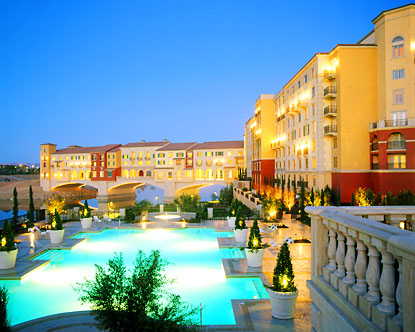 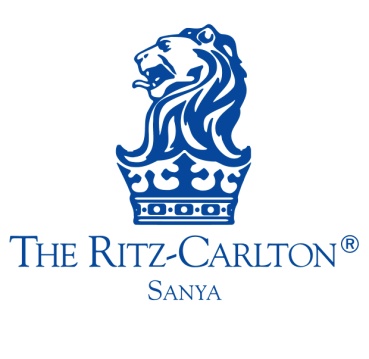 10
NIVELES DE CALIDAD DE SERVICIO
Hacia la quiebra
Búsqueda de la mediocridad
En el mínimo indispensable
Haciendo un gran esfuerzo
Un servicio de excelencia
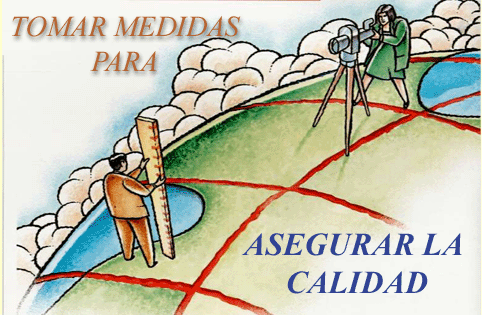 11
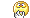 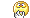 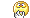 LOS OCHO PECADOS DEL SERVICIO.
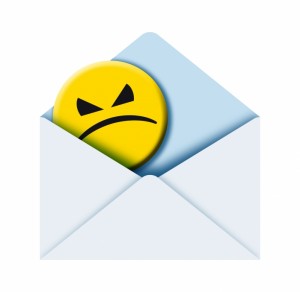 La apatía
La sacudida
La frialdad
La condescendencia
La negación
El robotismo
La regla del tres
El rebote
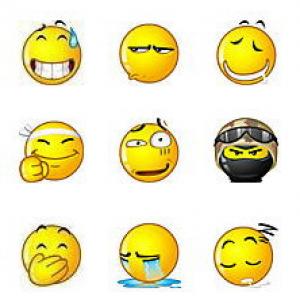 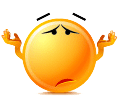 nmmmmmm
12
El servicio NO es:
Servilismo
Sometimiento
Subordinación: amo esclavo
13
El servicio es:
Alto valor humano trascendente:
Servir a:
La familia
La empresa
Nuestros colaboradores
Sociedad
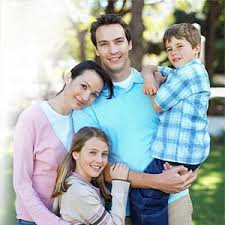 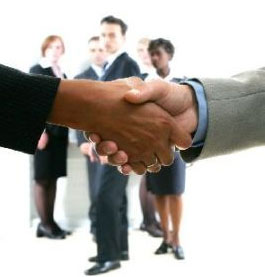 14
CASOS ESTELARES DE BUEN SERVICIO. Pág 85
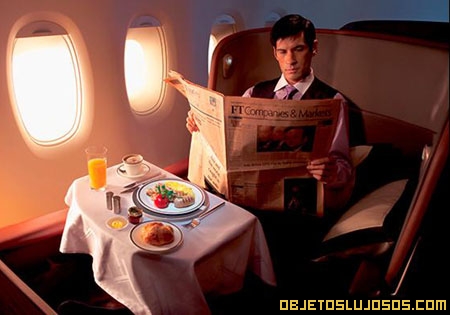 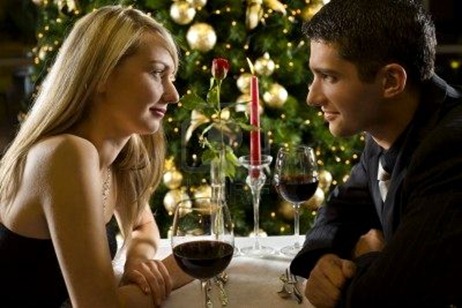 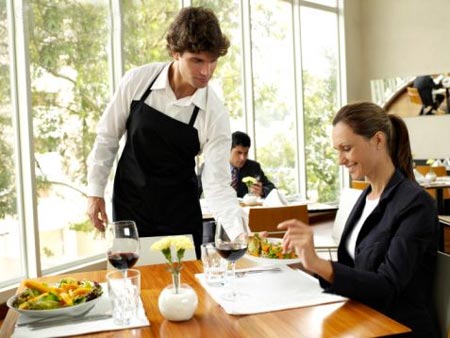 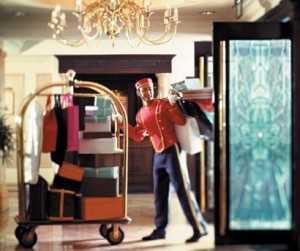 15
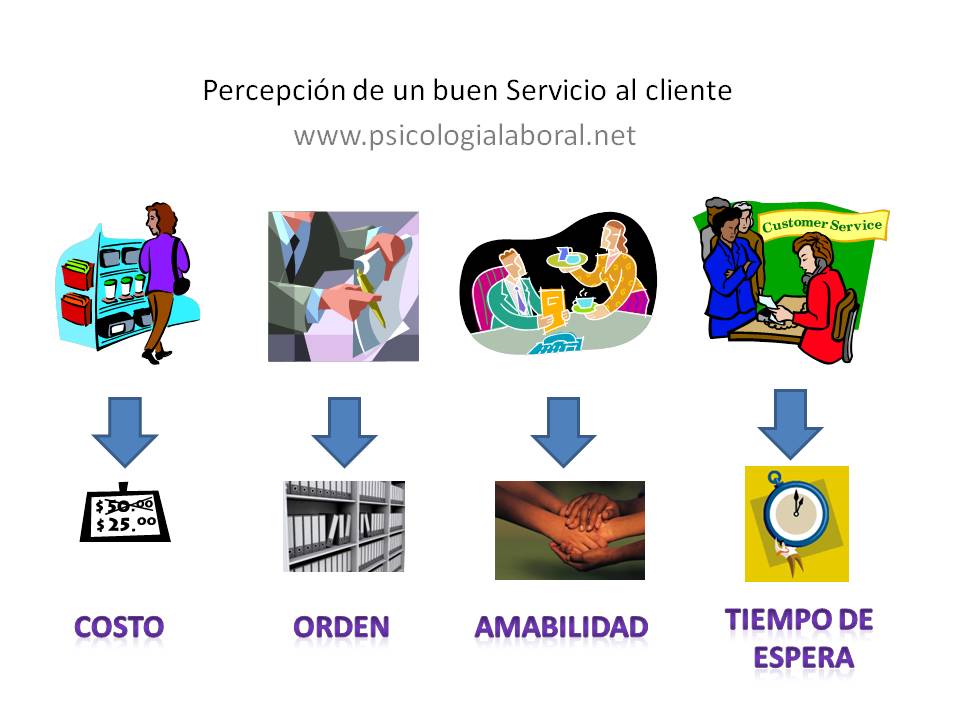 16